Τακτοποίησα τα βιβλία μου σε ράφια. Να βρεις, με διαφορετικούς τρόπους, πόσα είναι όλα τα βιβλία.
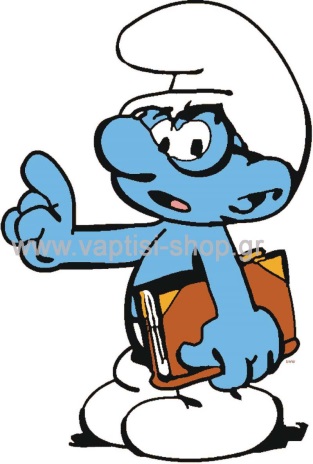 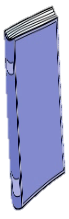 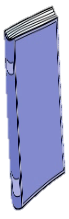 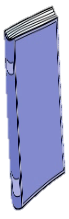 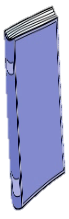 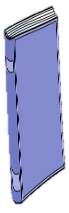 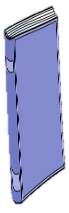 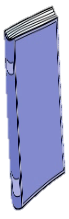 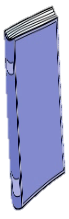 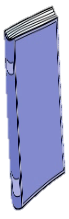 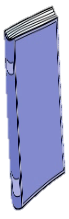 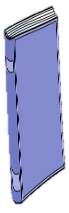 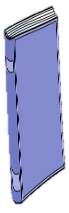 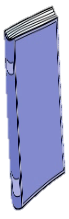 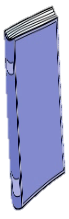 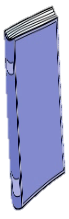 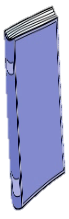 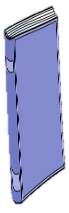 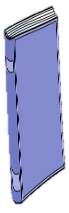 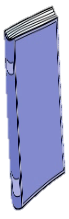 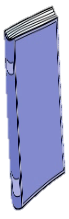 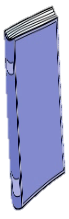 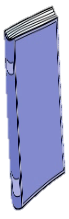 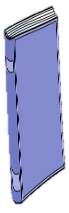 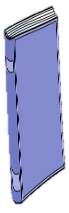 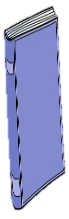 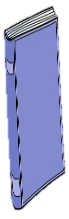 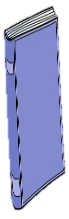 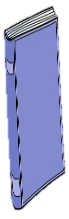 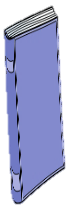 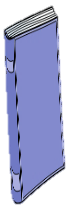 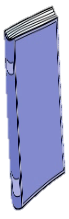 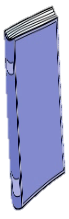 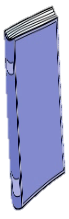 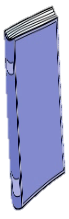 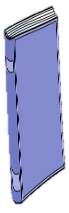 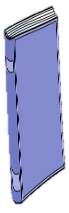 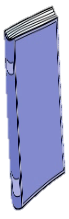 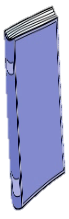 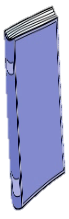 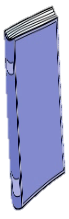 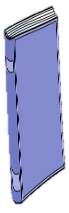 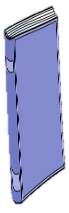 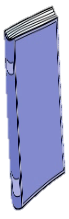 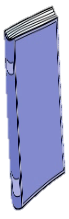 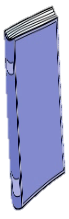 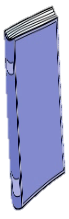 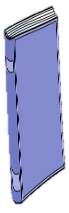 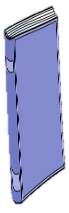 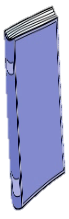 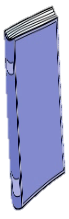 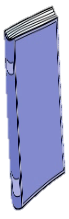 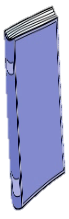 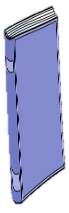 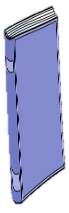 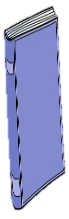 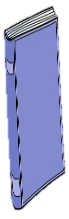 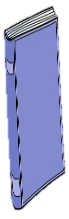 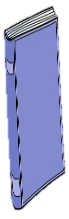 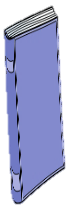 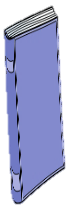 60
Όλα τα βιβλία είναι =
εξήντα
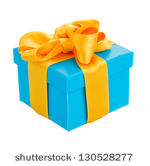 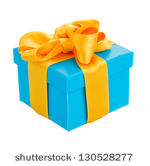 είκοσι
εβδομήντα
20
70
Διάβασε τους αριθμούς.
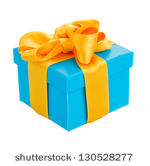 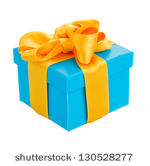 σαράντα
40
100
εκατό
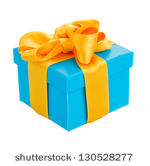 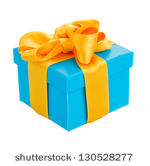 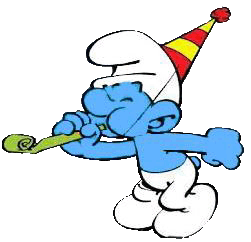 πενήντα
ογδόντα
80
50
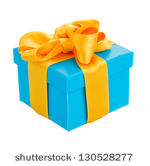 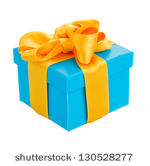 εξήντα
δέκα
10
60
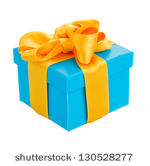 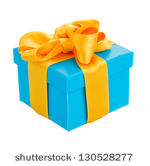 τριάντα
ενενήντα
30
90
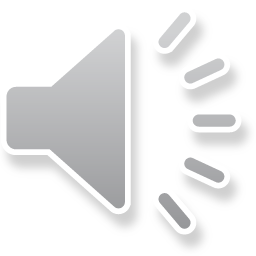 Πόσα  τριαντάφυλλα  είναι...
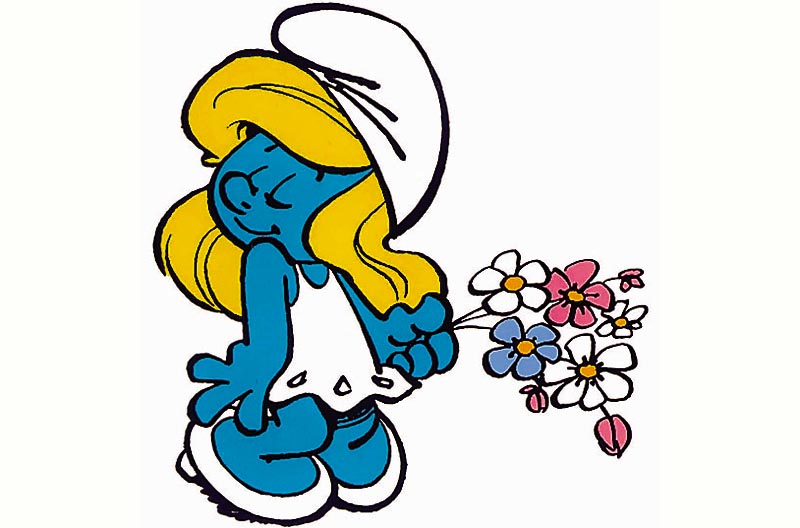 3 δεκάδες  και
0 μονάδες
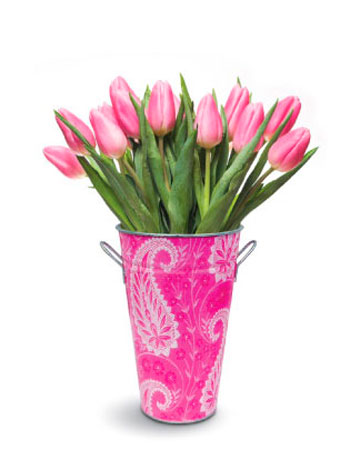 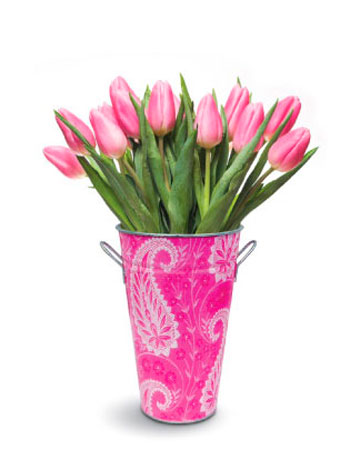 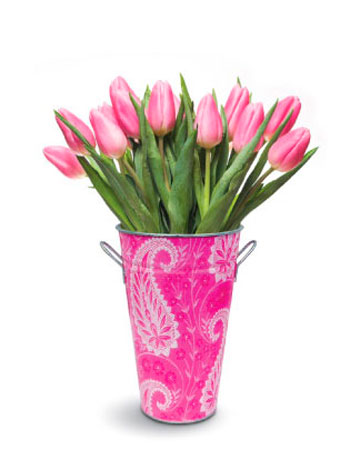 30
τριάντα
3  δεκάδες = 30
Βάζουν κύβους 
στα χαρτόνια
Γράφουν τον αριθμό
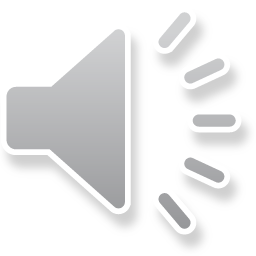 Πόσα  καρφιά  μπαίνουν  στο  κουτί?
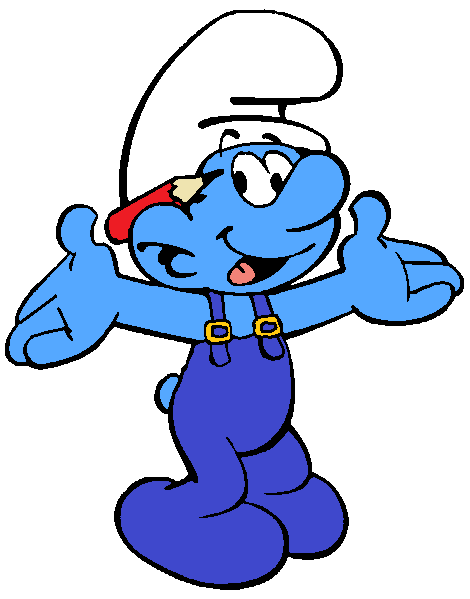 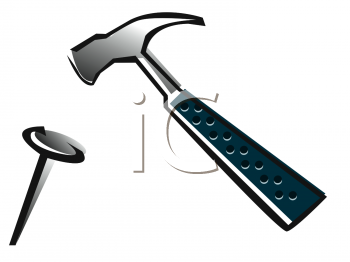 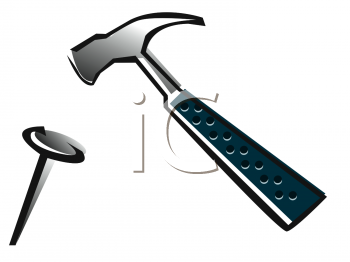 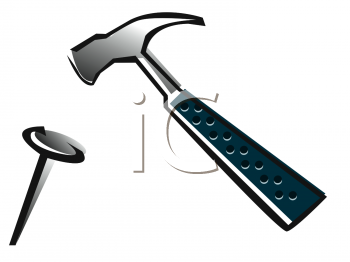 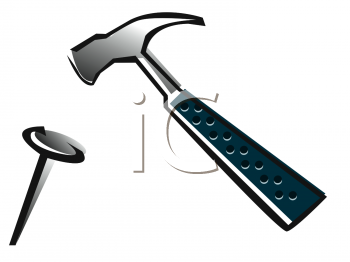 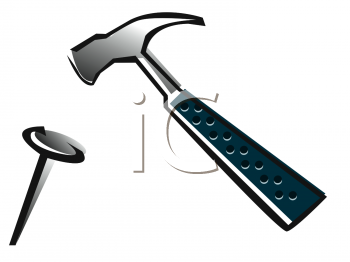 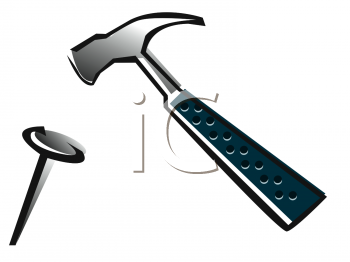 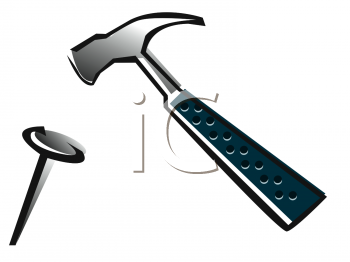 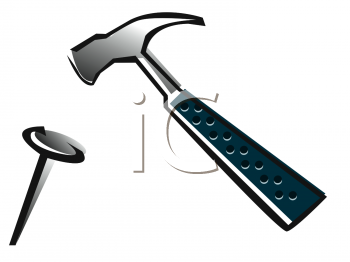 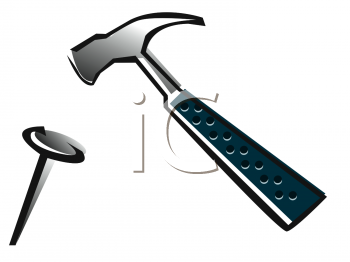 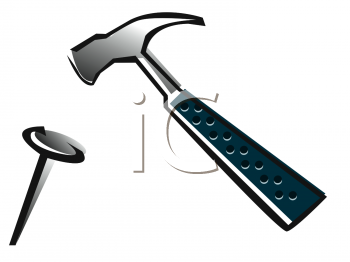 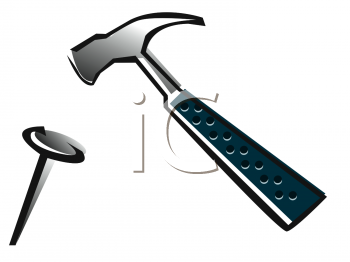 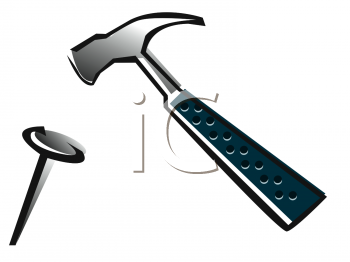 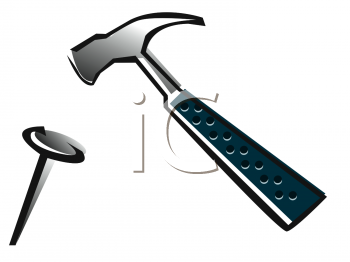 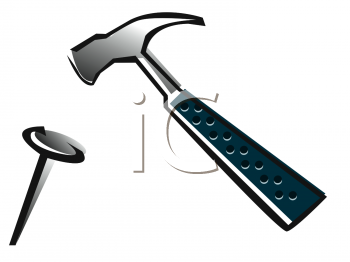 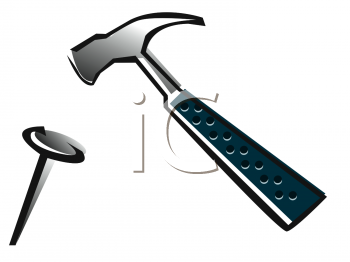 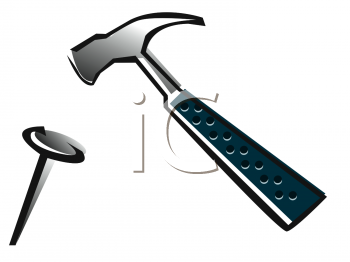 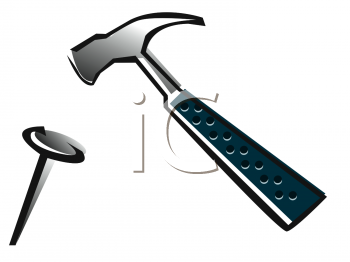 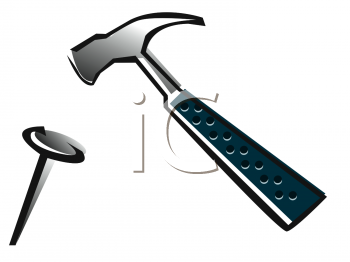 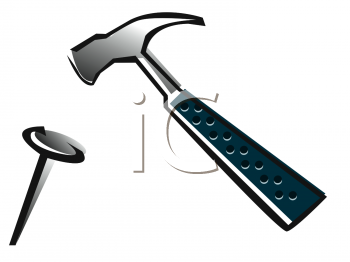 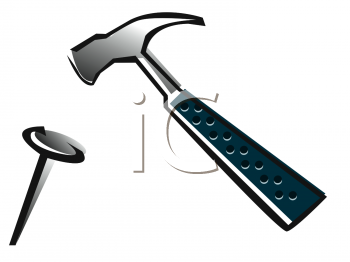 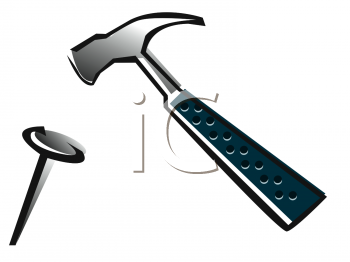 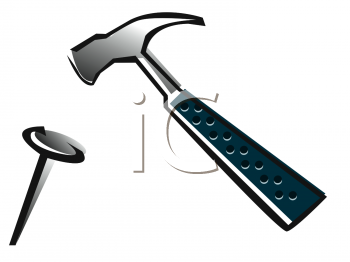 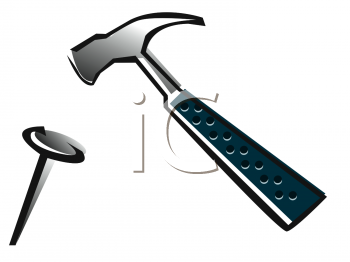 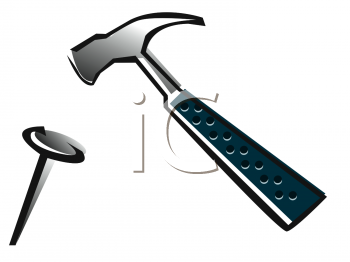 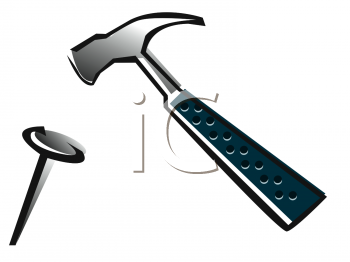 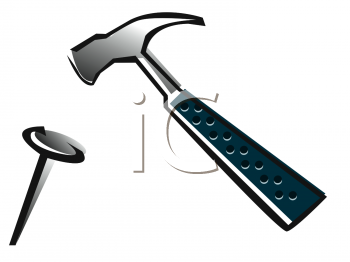 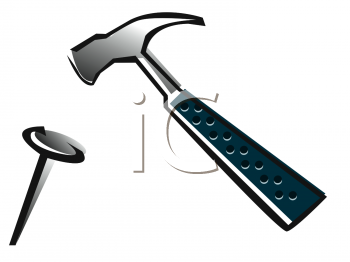 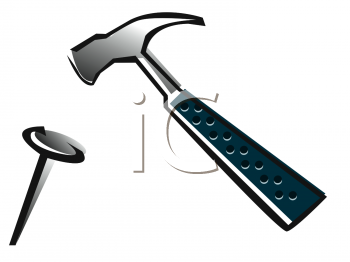 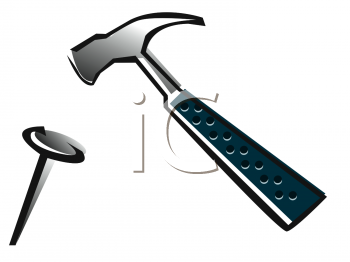 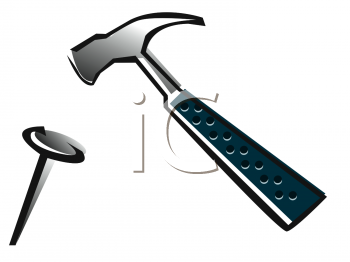 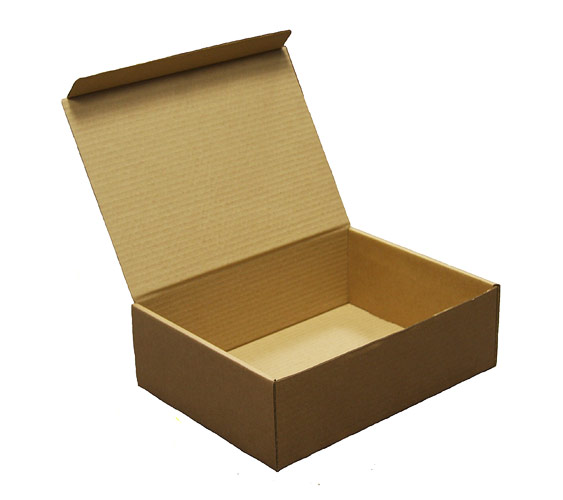 20
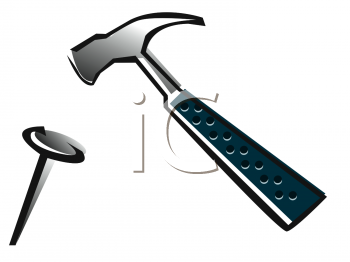 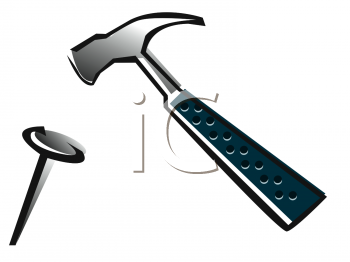 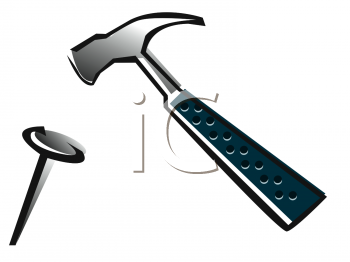 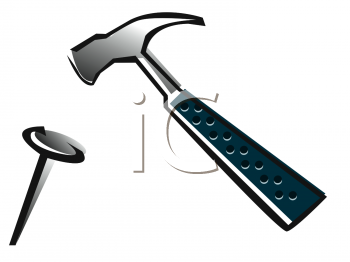 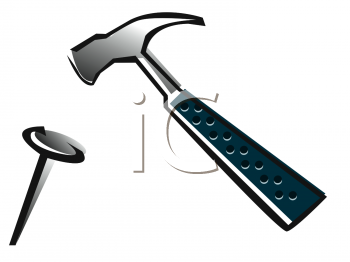 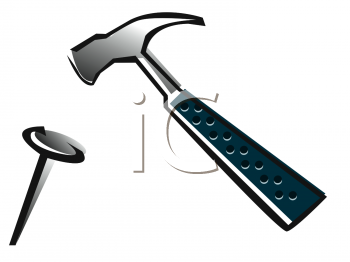 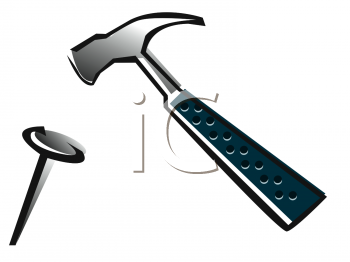 Δ
0
Μ
2
=
=
Διαβάζουμε τον
αριθμό – φτιάχνουν
με κύβους – λέμε δεκ-μον
διαλέγουν  βίδες
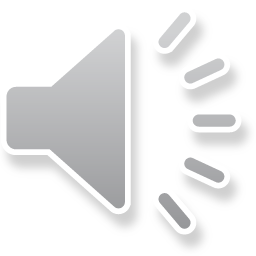 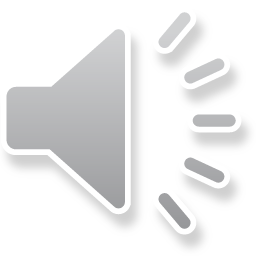 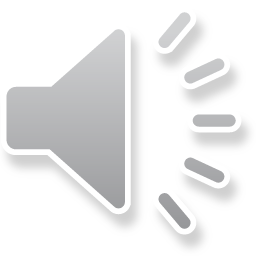 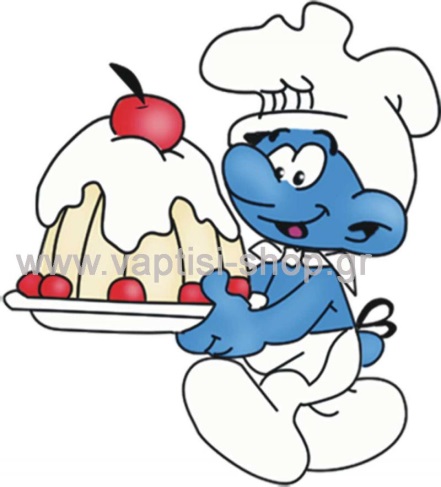 Πόσα  είναι  τα  κέικ ?
4
0
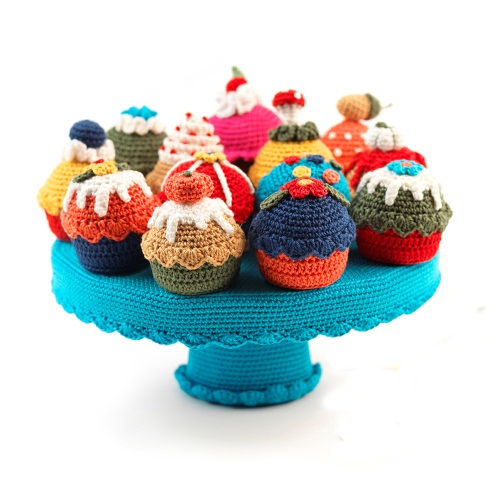 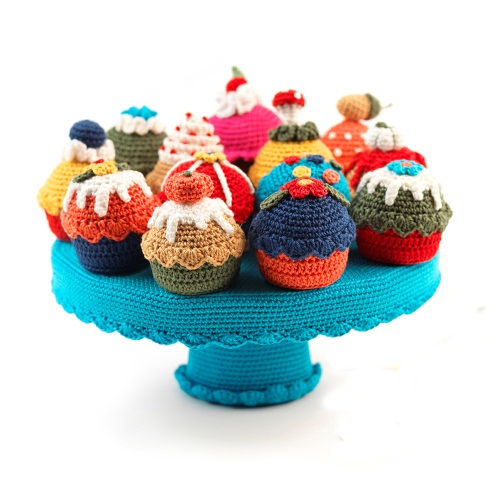 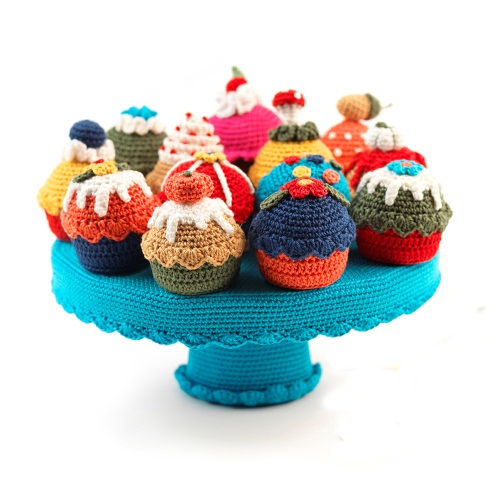 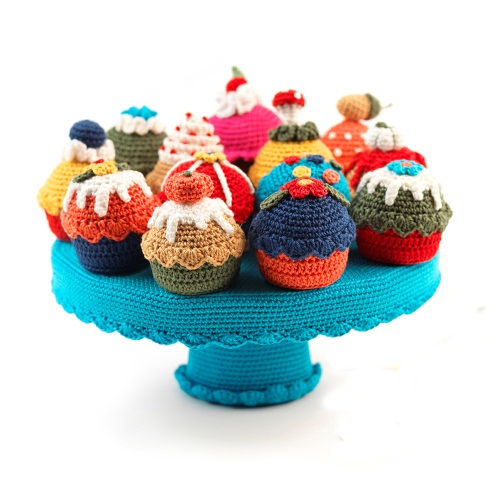 =
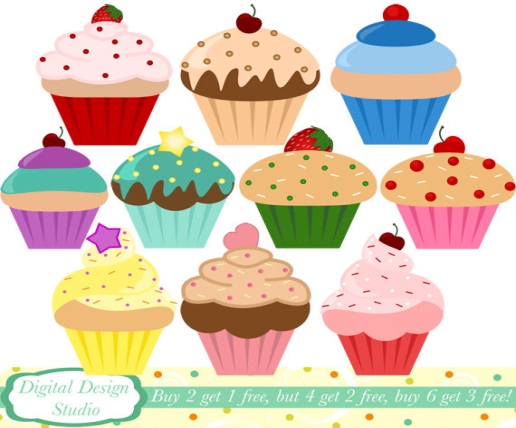 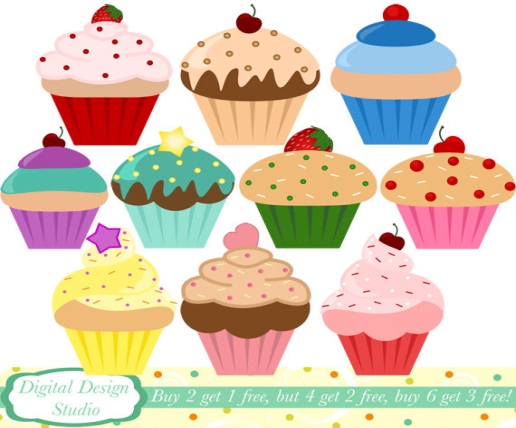 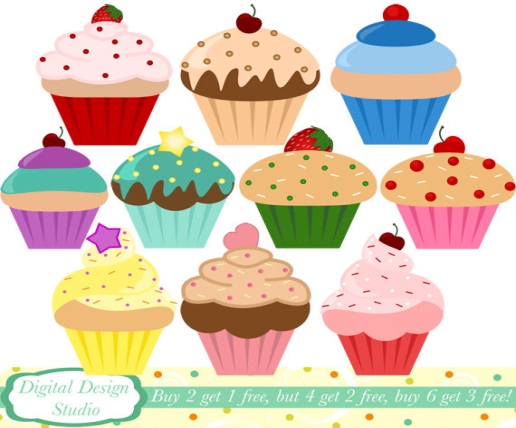 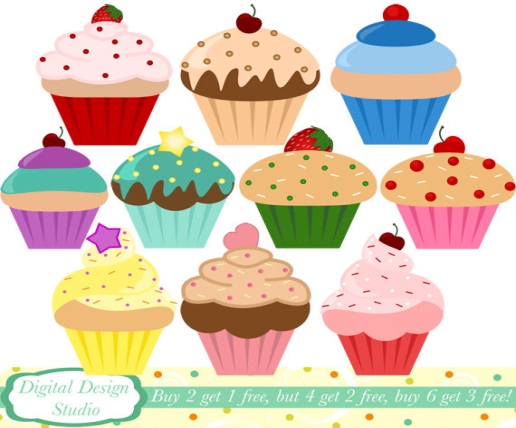 Δ
4
=
Μ
0
=
4 δεκάδες =
40
Λένε τον αριθμό 
και λένε Δ-M
Διάλεξε το σωστό.
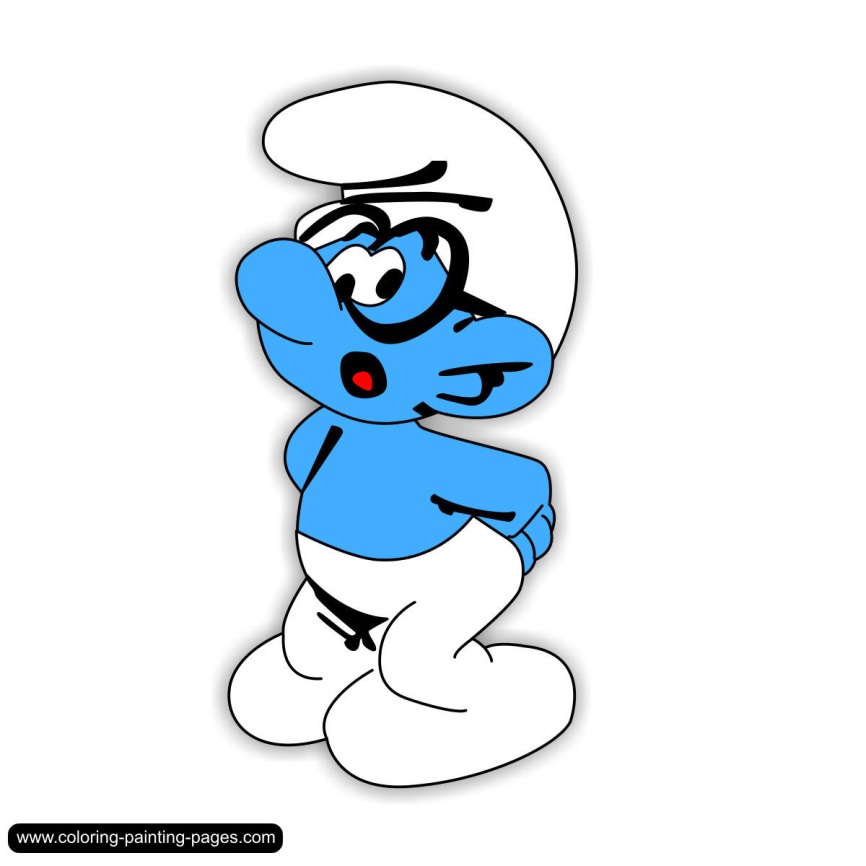 15
50
55
Διάλεξε το σωστό.
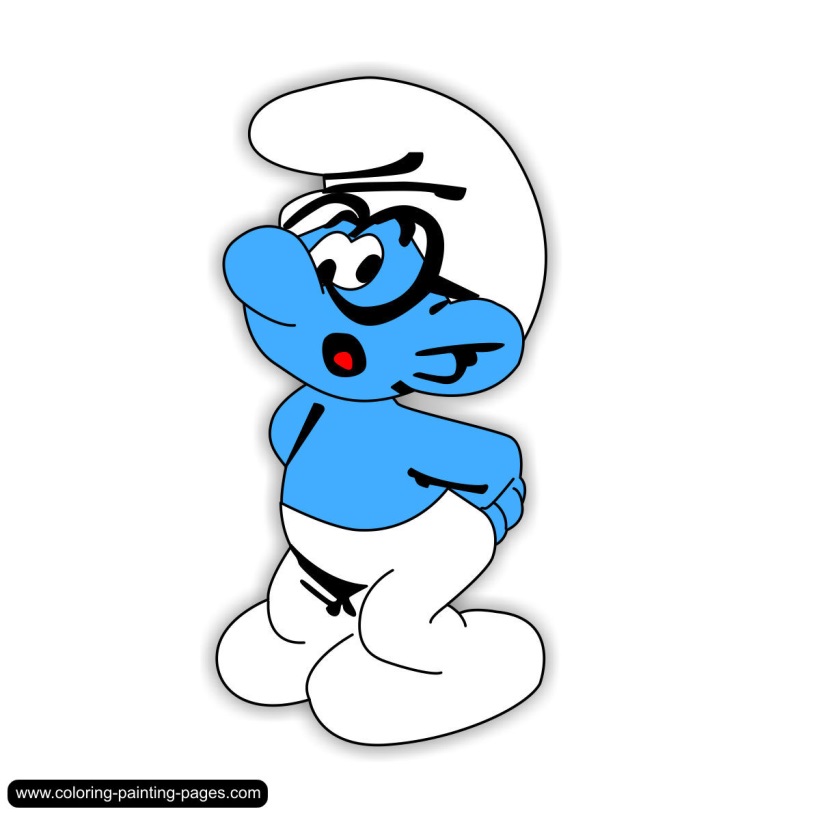 905
95
90
Διάλεξε το σωστό.
70
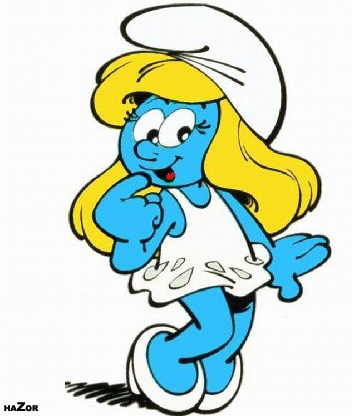 Διάλεξε το σωστό.
20
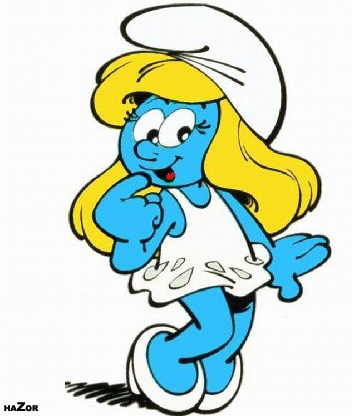 Ποιο  στρουμφάκι  έχει  τα  πιο  πολλά  υλικά?
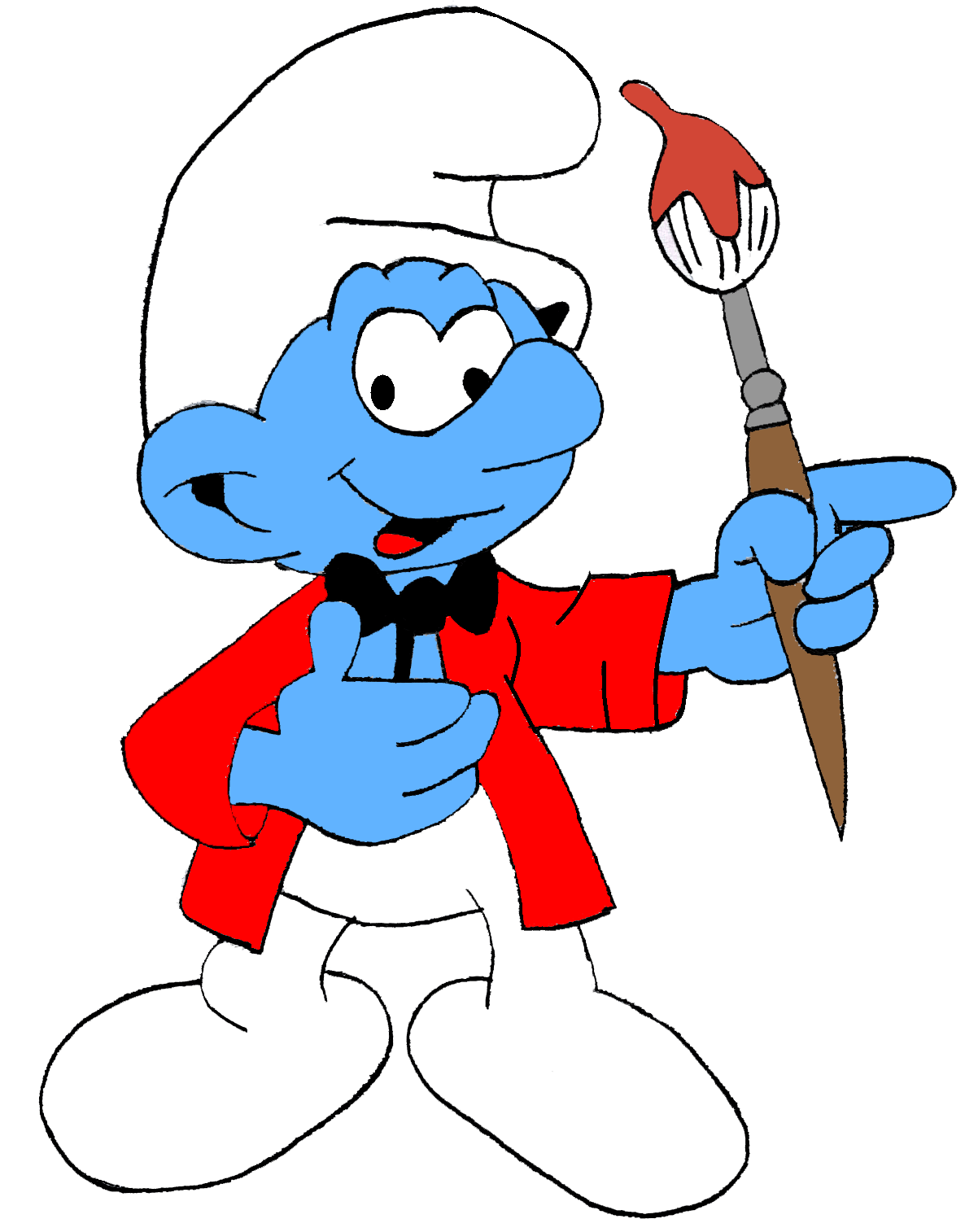 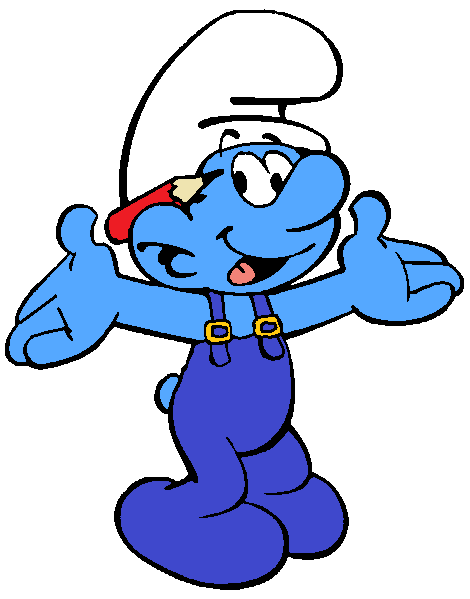 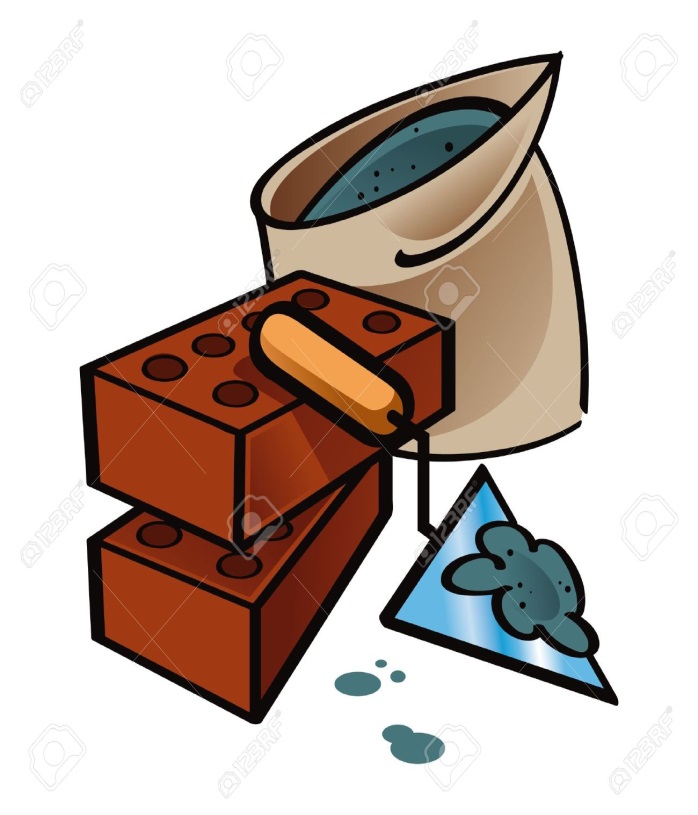 30
40
φτιάχνουν
με κύβους
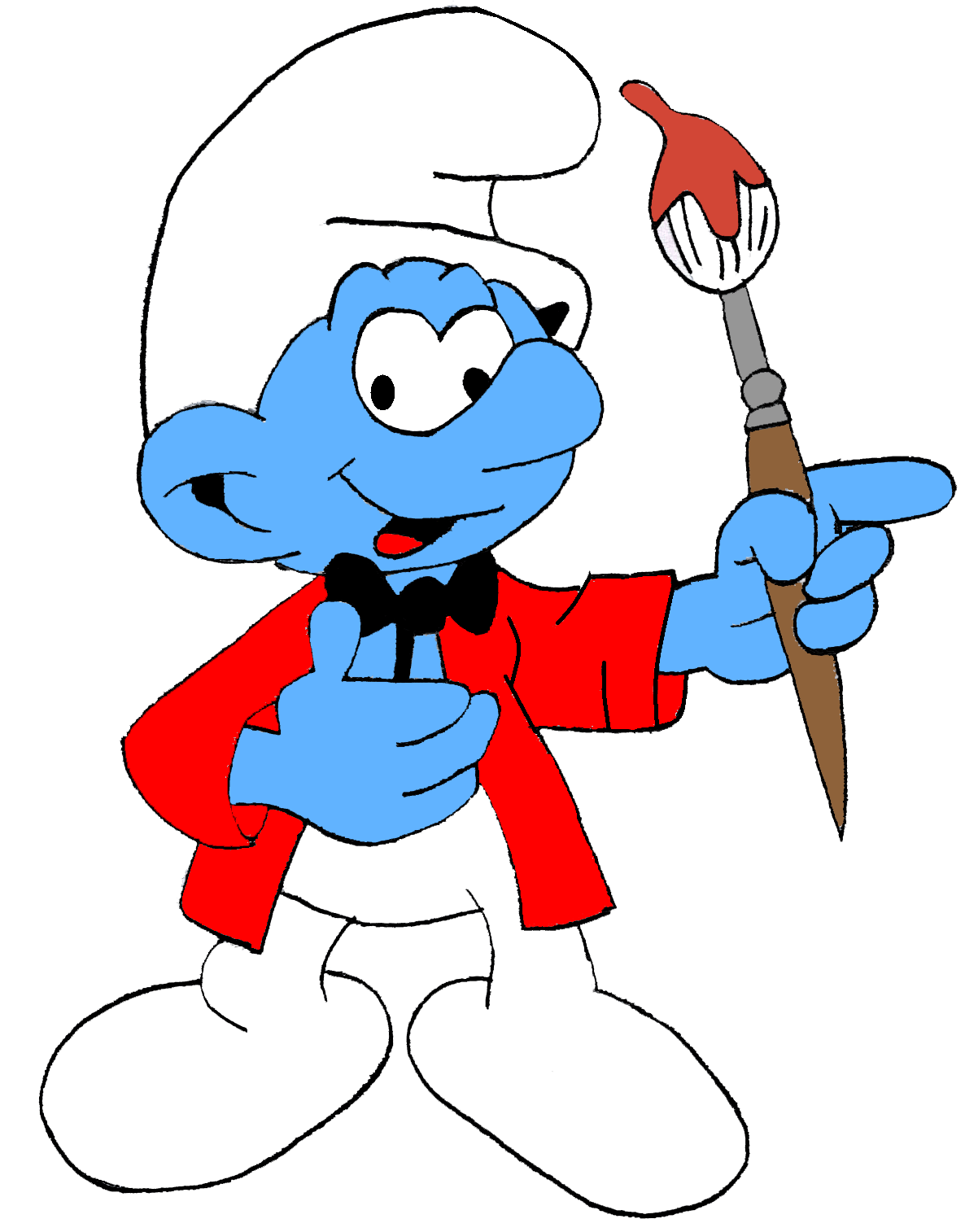 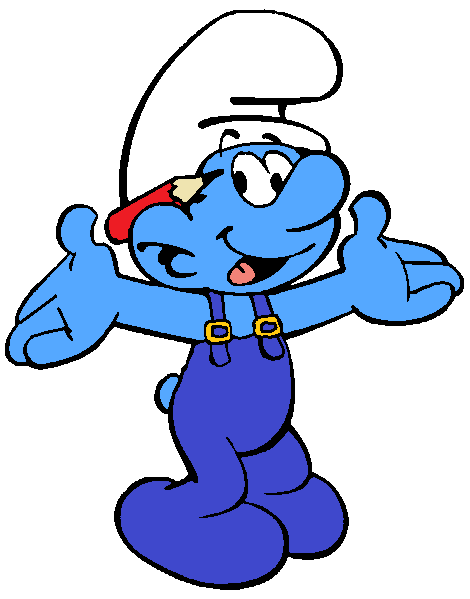 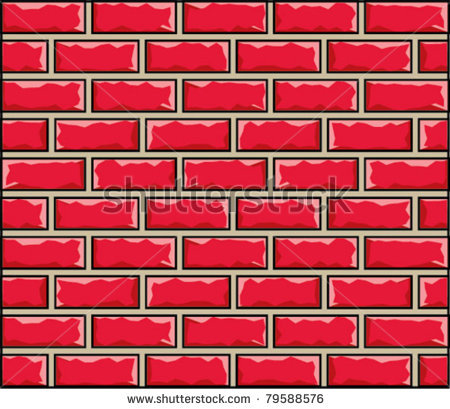 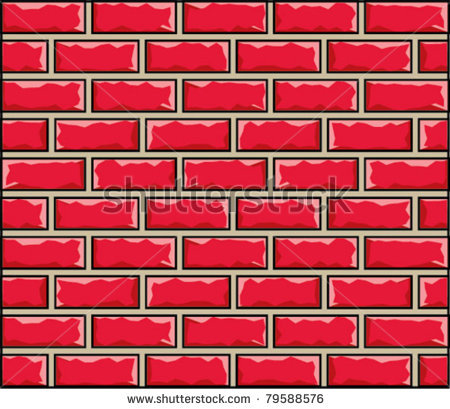 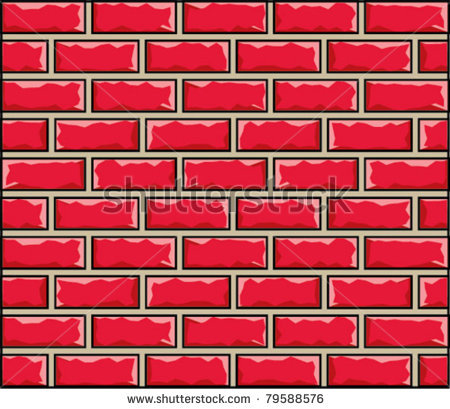 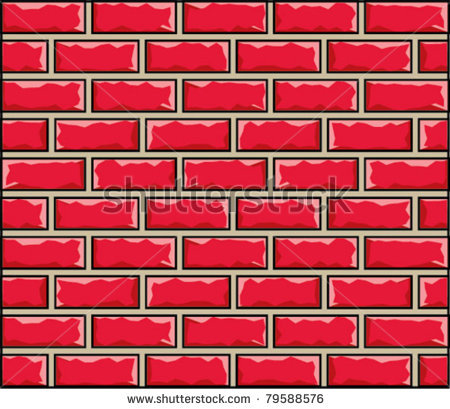 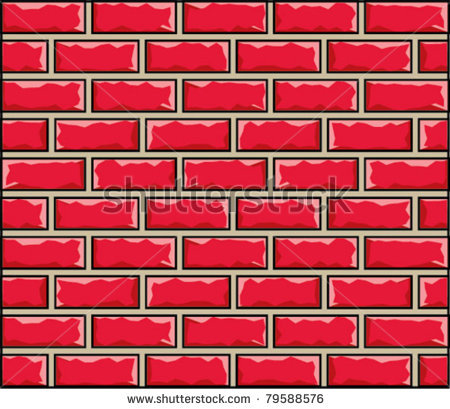 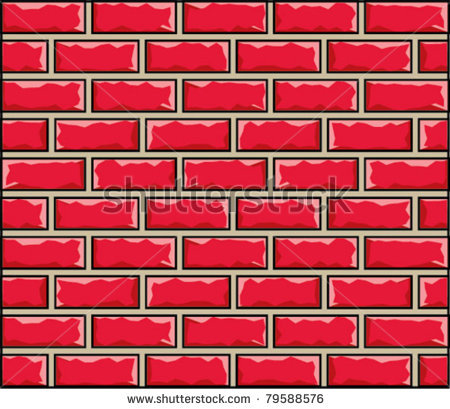 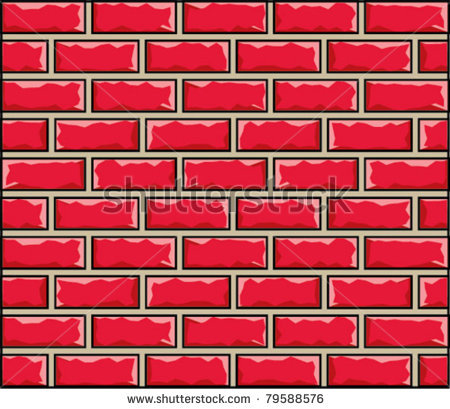 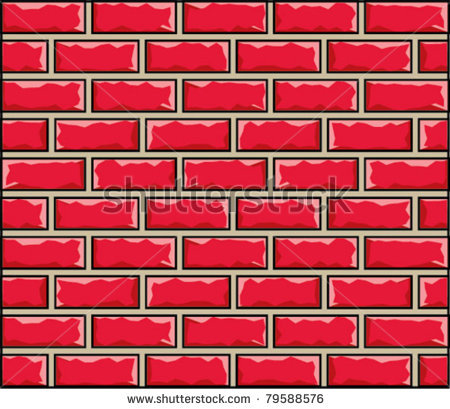 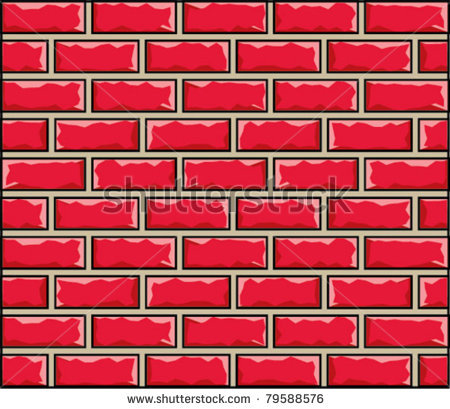 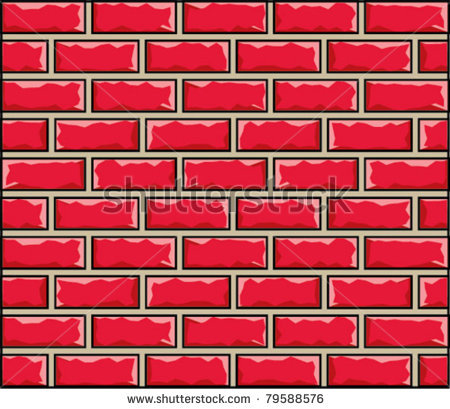 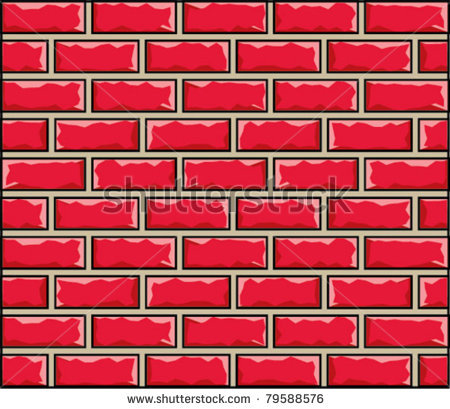 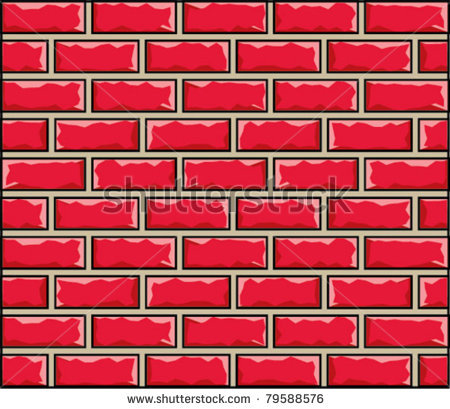 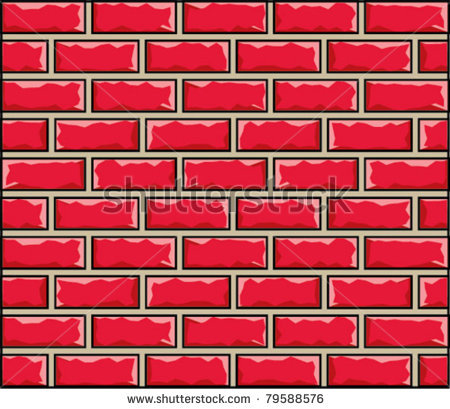 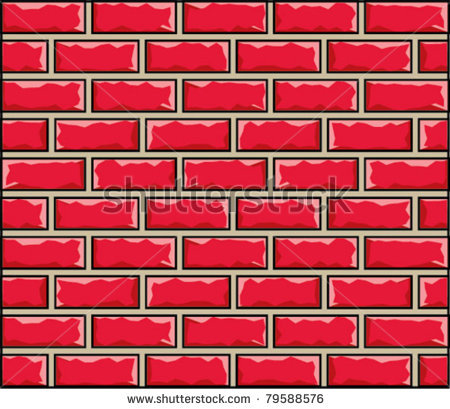 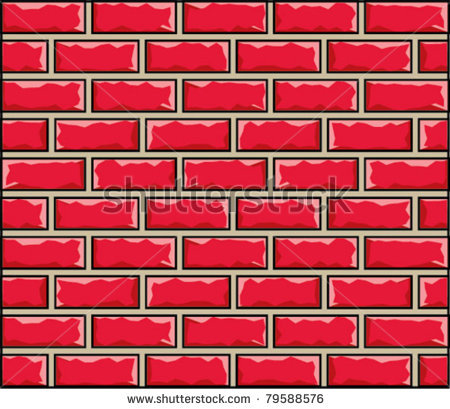 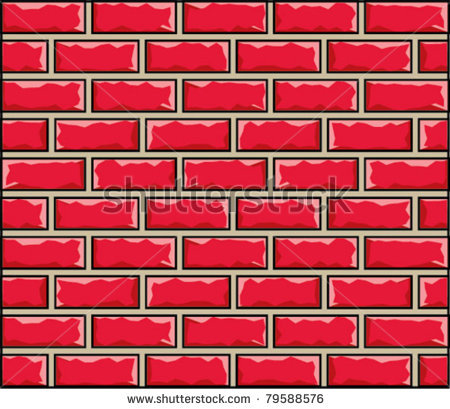 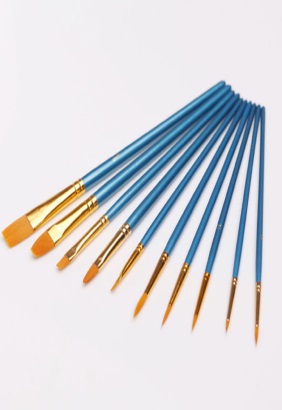 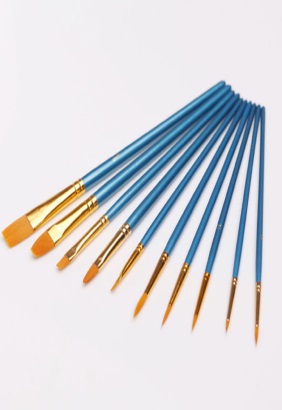 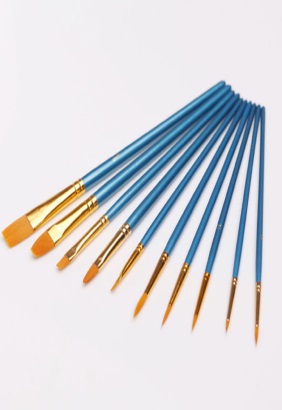 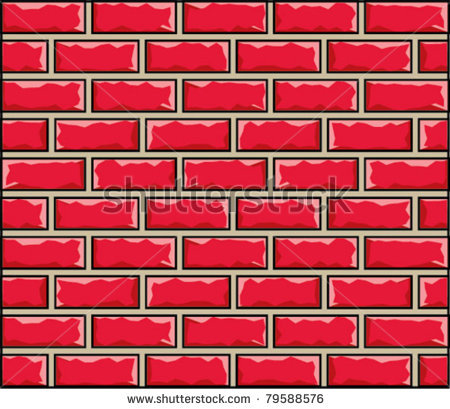 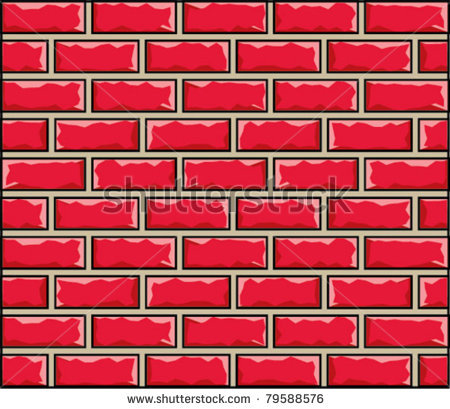 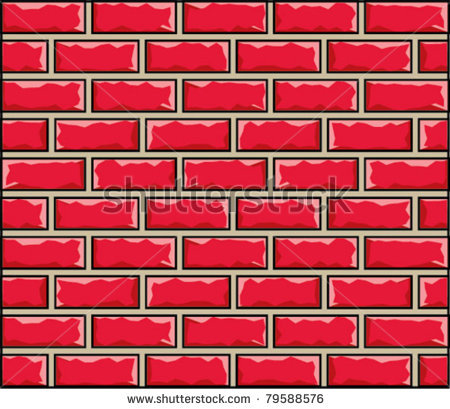 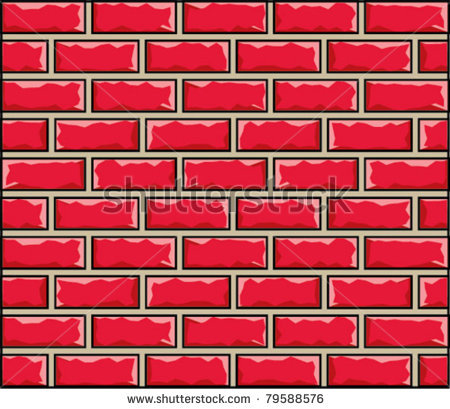 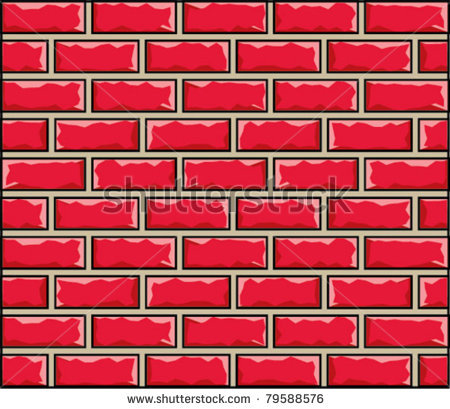 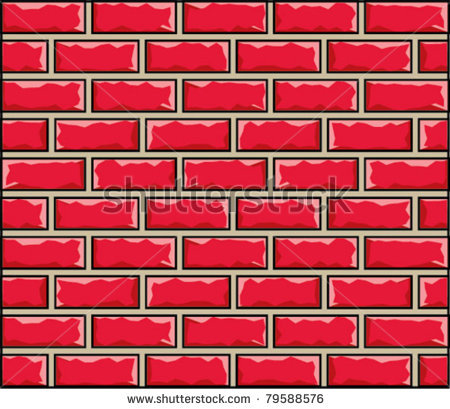 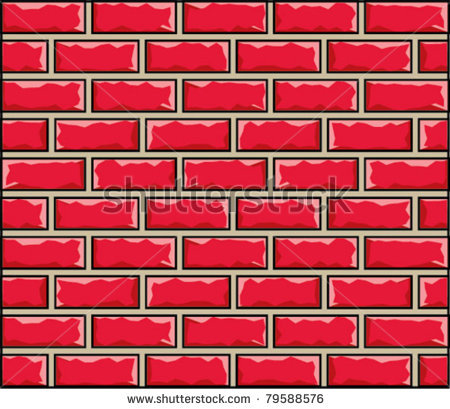 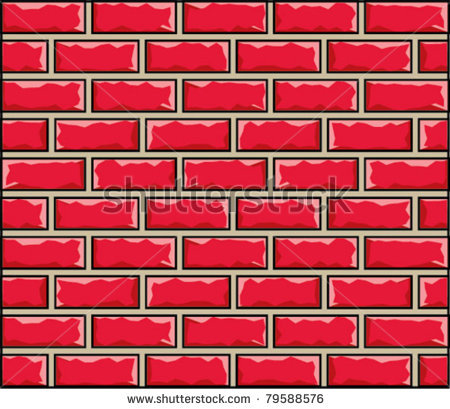 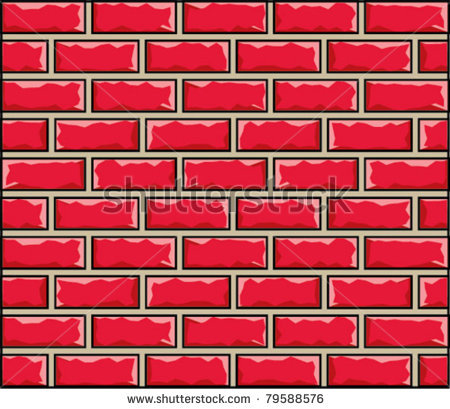 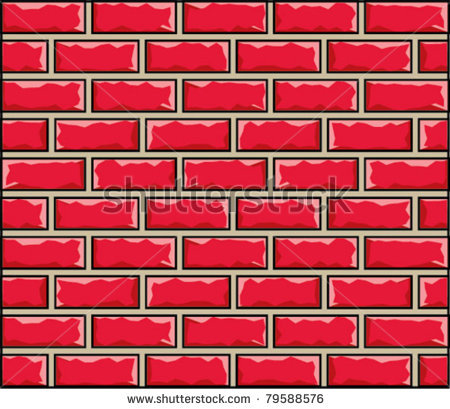 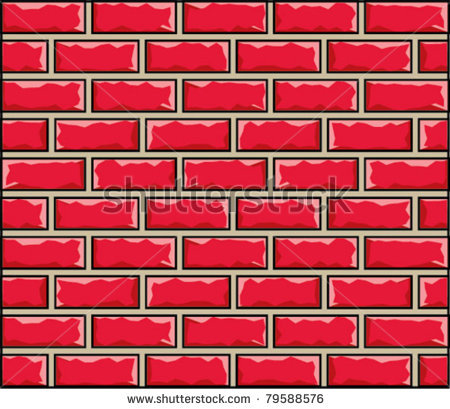 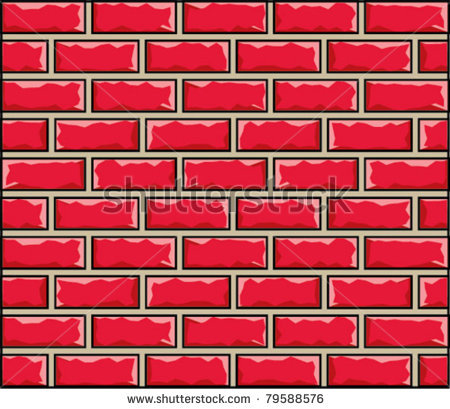 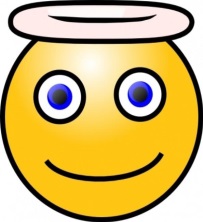 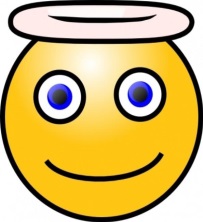 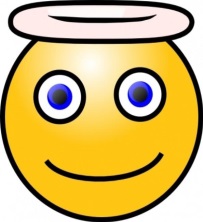 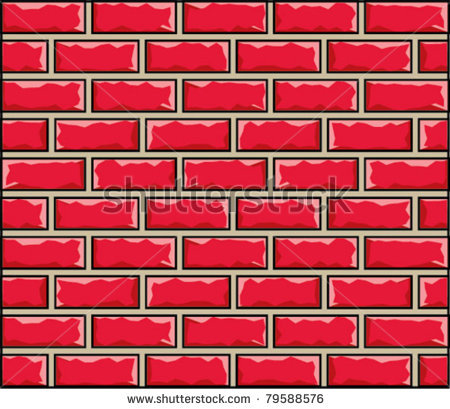 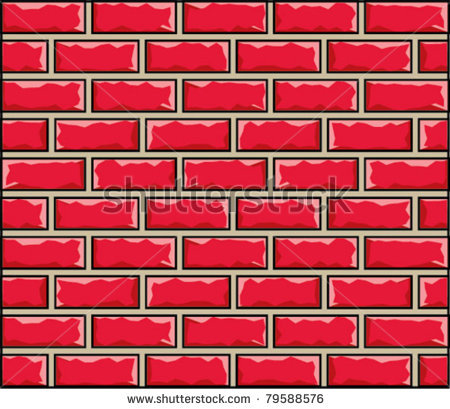 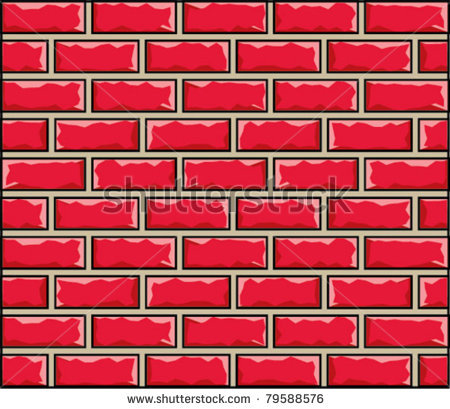 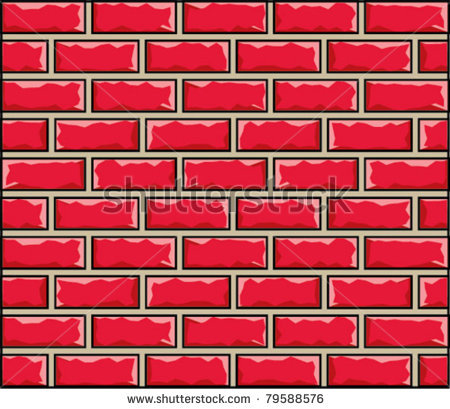 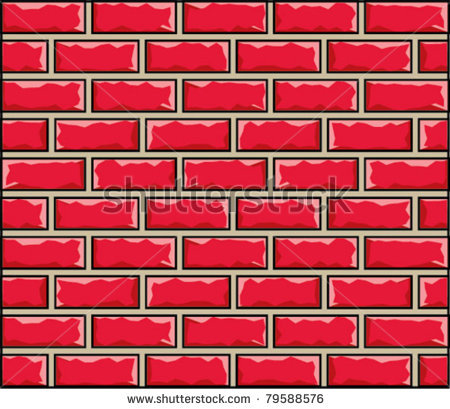 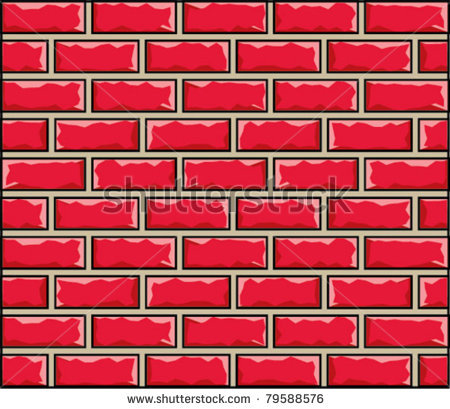 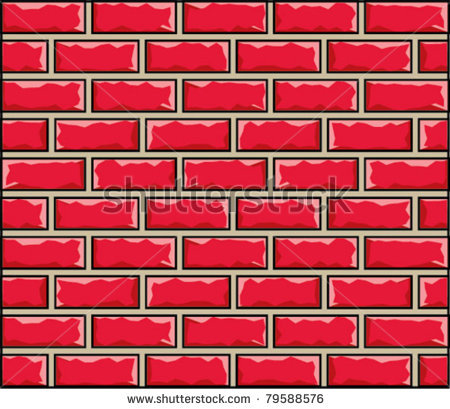 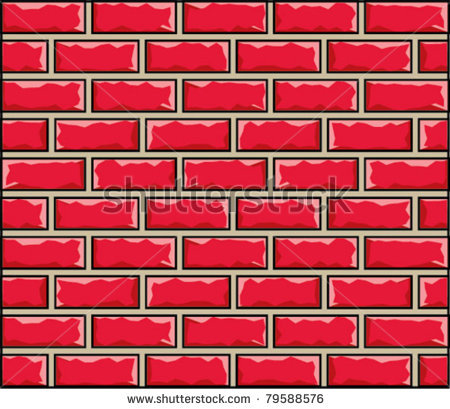 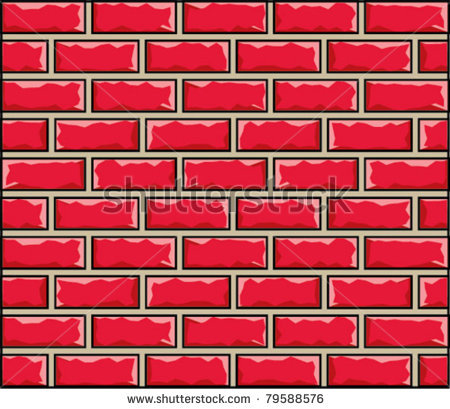 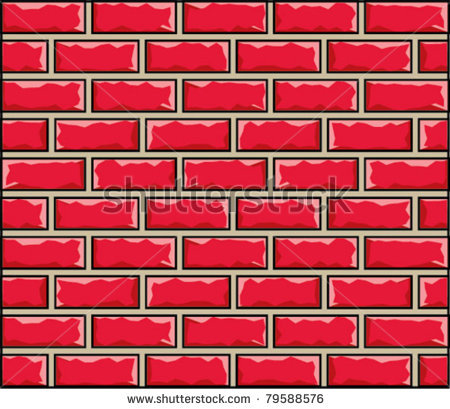 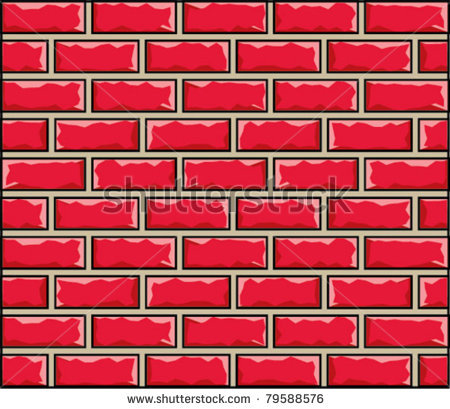 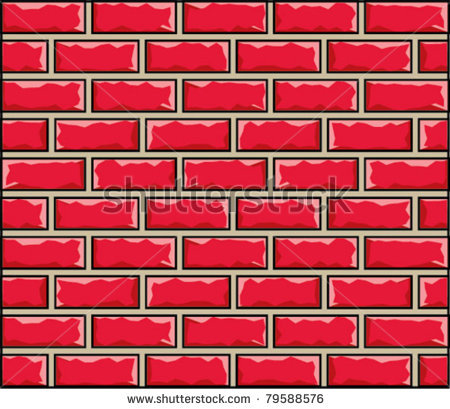 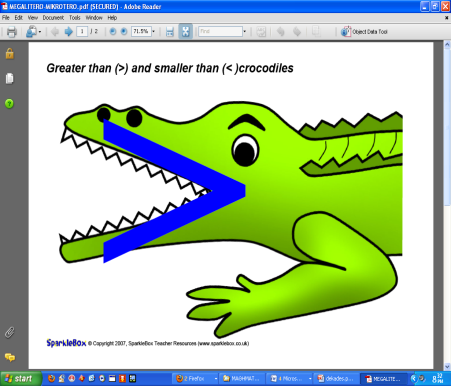 4  δεκάδες = 40
3  δεκάδες = 30
<
>
Δ
Μ
Δ
Μ
0
0
1
1
0
0
2
2
0
0
3
3
0
0
4
4
0
0
5
5
0
0
6
6
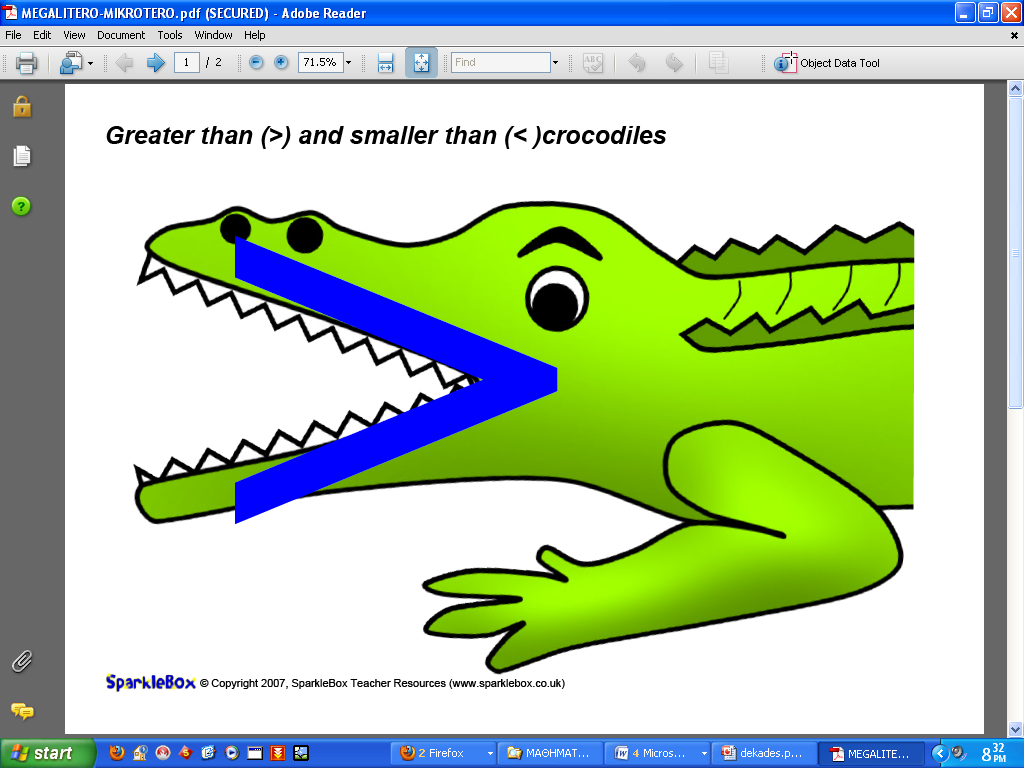 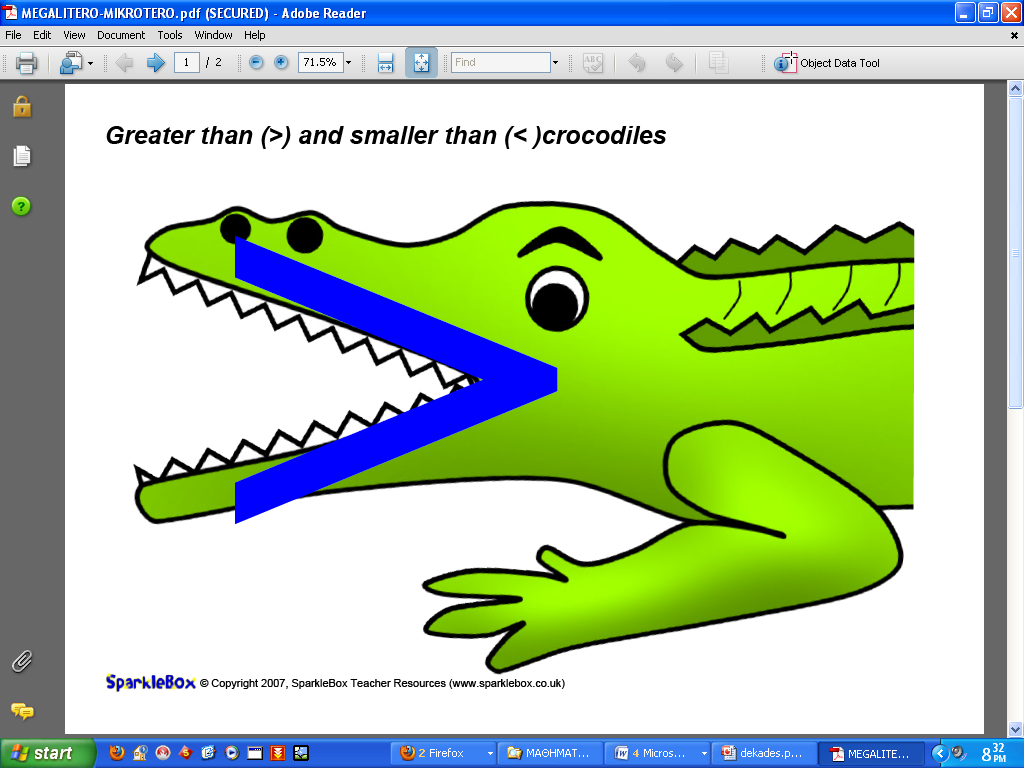 0
0
7
7
0
0
0
0
1
4
5
6
2
0
0
0
3
0
0
1
4
5
6
2
0
0
3
0
0
0
8
8
0
0
9
9
<
>
Δ
Μ
Δ
Μ
0
0
1
1
0
0
2
2
0
0
3
3
0
0
4
4
0
0
5
5
0
0
6
6
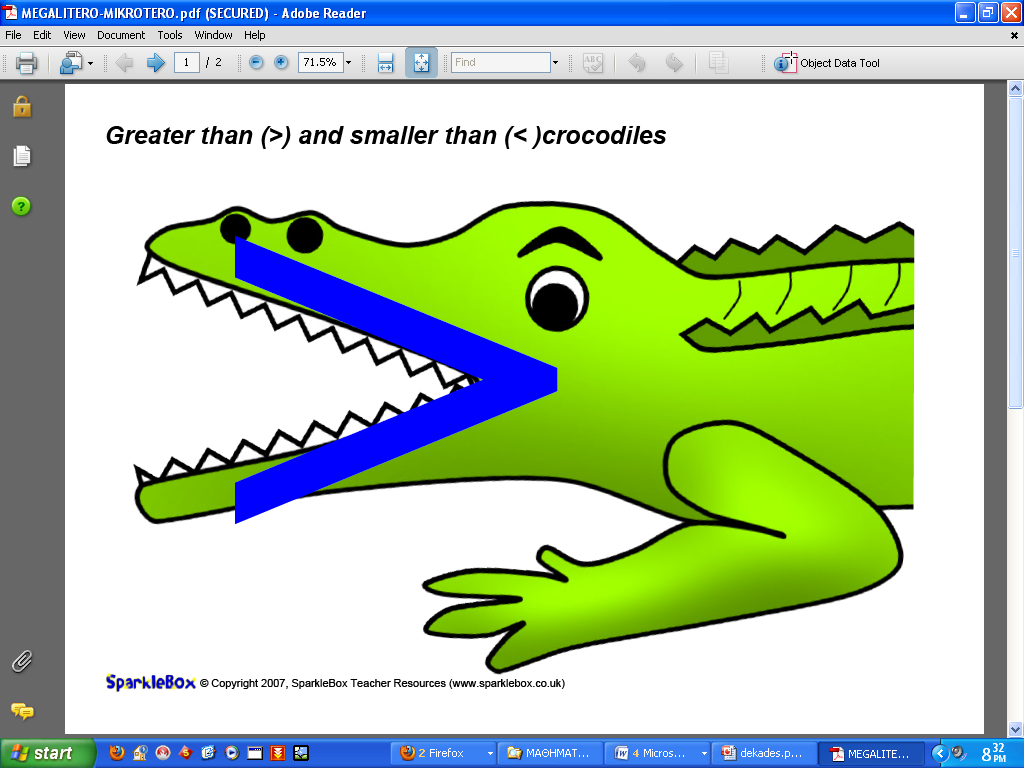 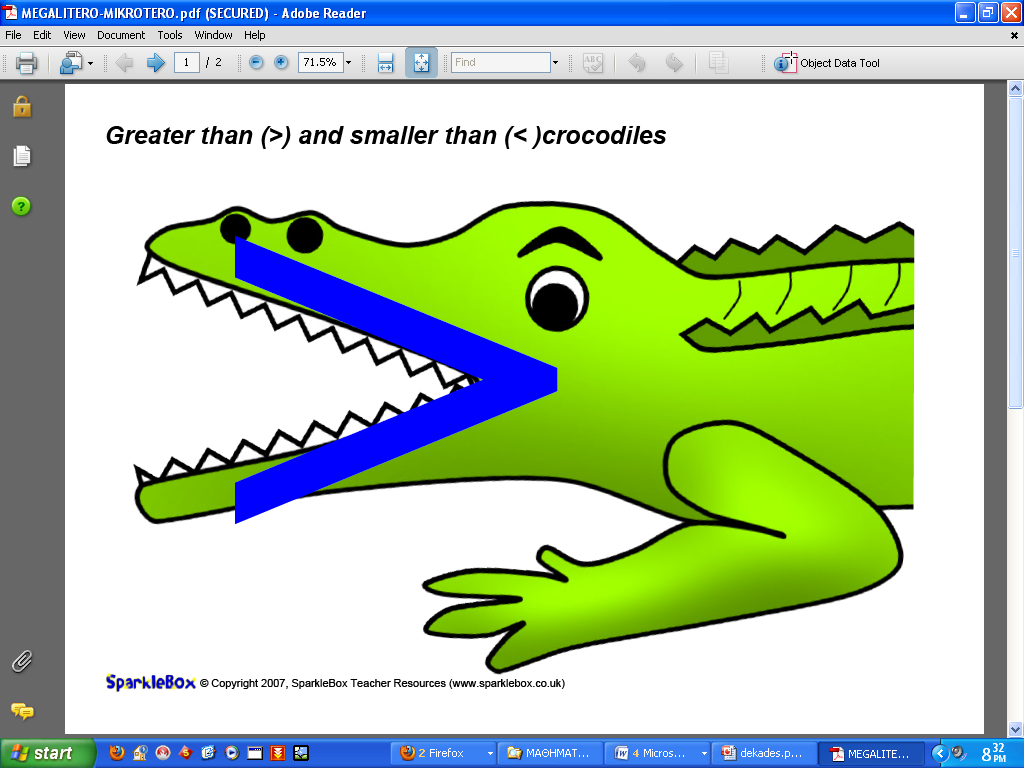 0
0
7
7
0
0
0
0
1
4
5
6
2
0
0
0
3
0
0
1
4
5
6
2
0
0
3
0
0
0
8
8
0
0
9
9
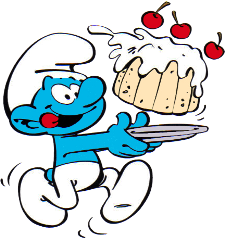 Βοήθησέ με να βάλω τα κεράκια
 στις τούρτες με τη σειρά!
Φτιάχνουν σε ζευγάρια 
στο θρανίο
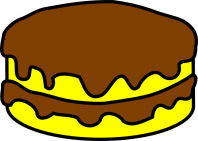 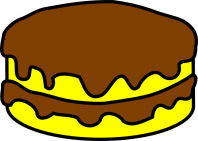 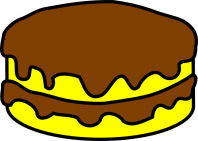 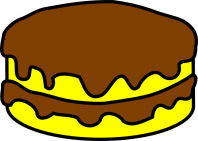 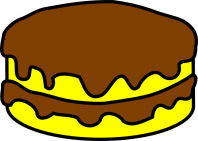 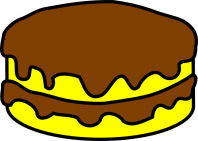 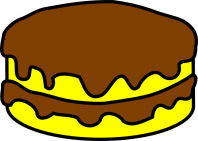 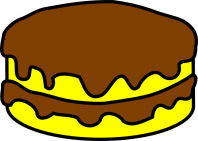 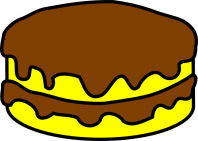 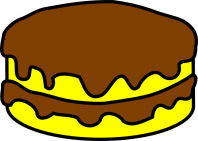 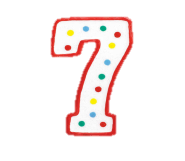 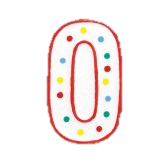 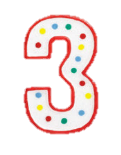 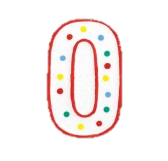 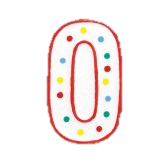 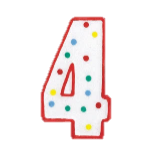 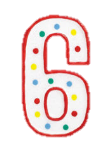 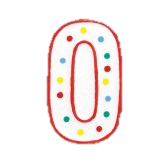 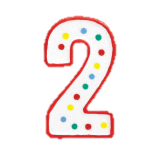 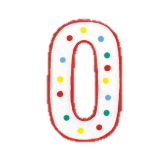 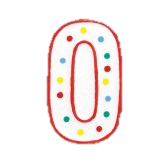 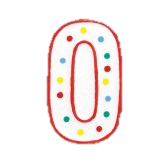 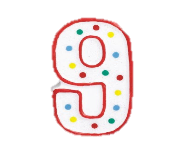 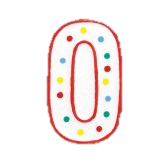 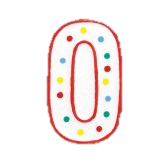 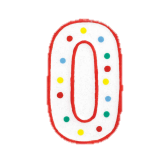 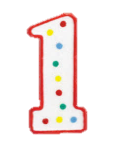 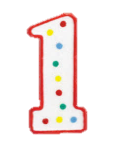 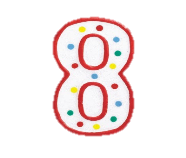 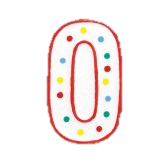 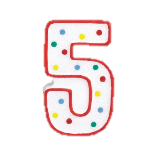 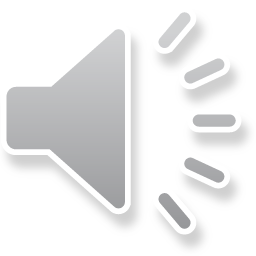 Μετά αριθμητήριο-μήλα
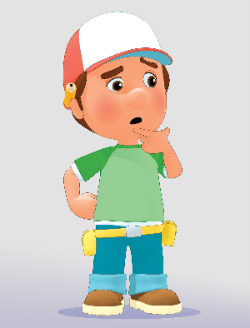 Μάντεψε τους αριθμούς που λείπουν.
40
10
20
30
50
60
0
70
80
90
100
80
40
10
20
30
50
60
0
70
90
100
Βάλε  τα  στρουμφ  στη  σειρά  για  να  ανέβουν  στο  καρουζέλ.
Ξεκίνησε από το μεγαλύτερο αριθμό.
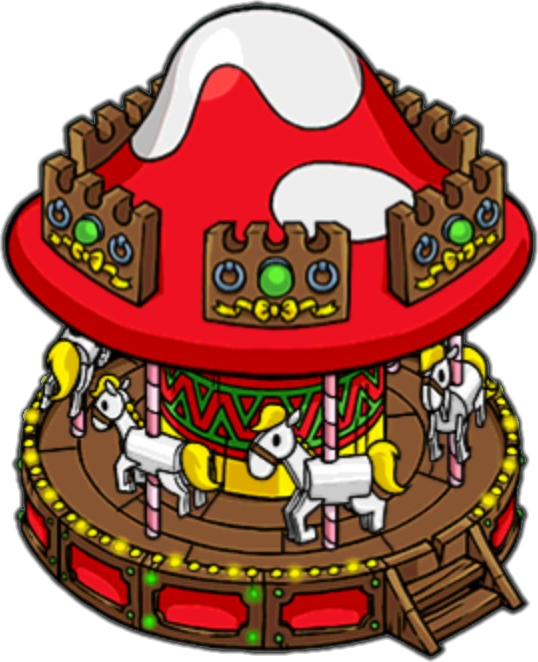 60
50
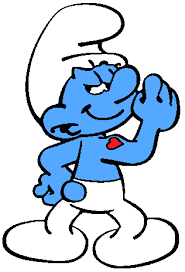 80
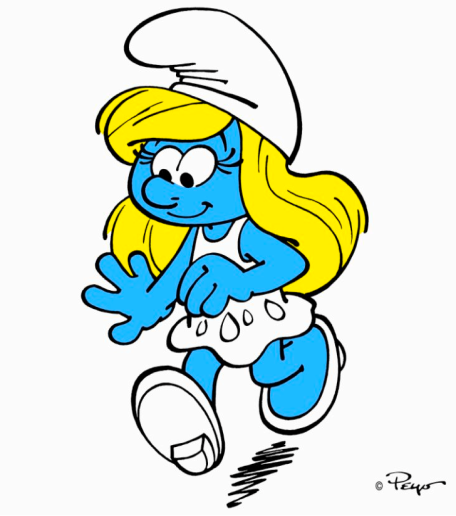 20
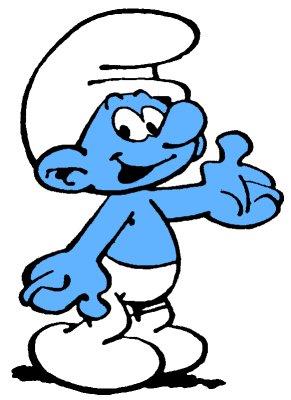 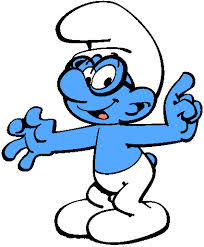 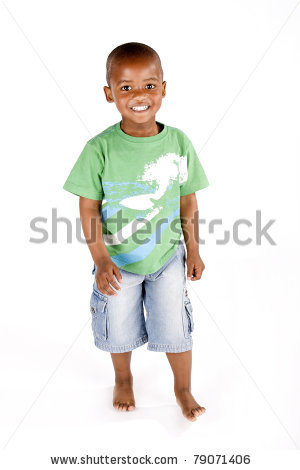 Ποιο είναι το ύψος του Αμίρ?
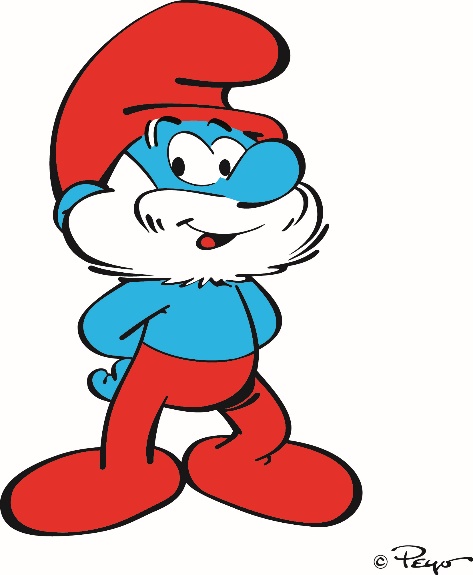 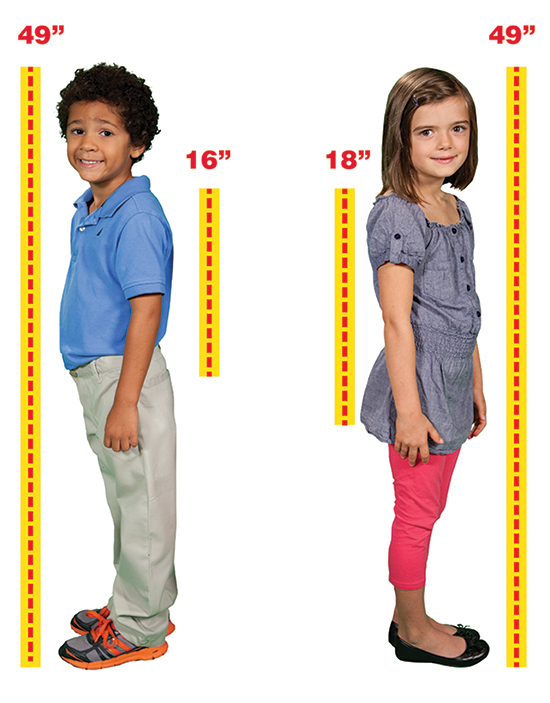 90
80
70
60
50
40
30
20
10
0
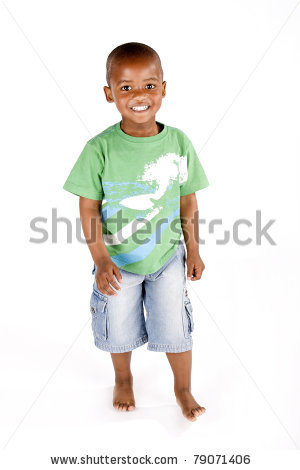 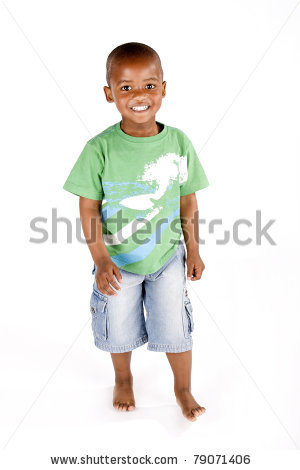 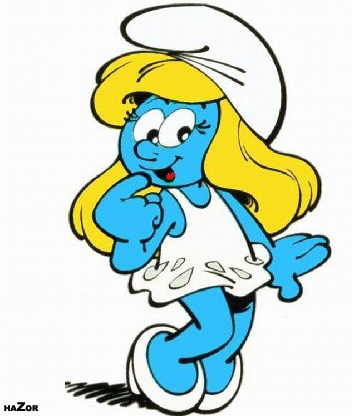 Ποιο παιδάκι  είναι το πιο ψηλό?
90 εκ.
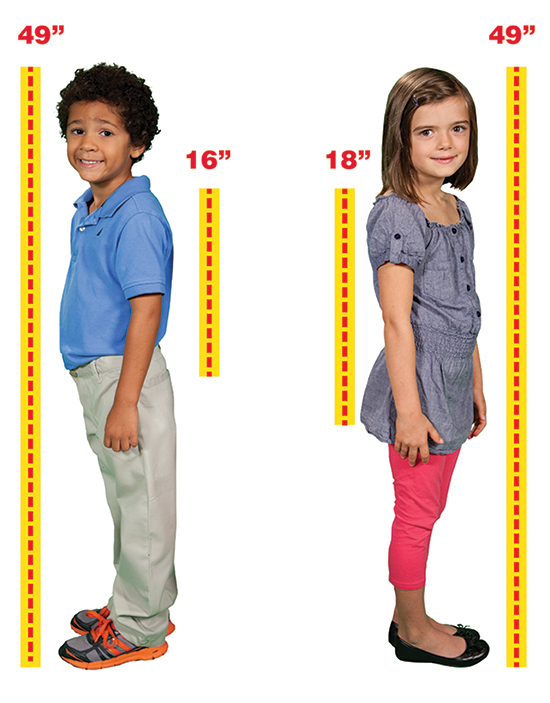 80 εκ.
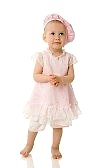 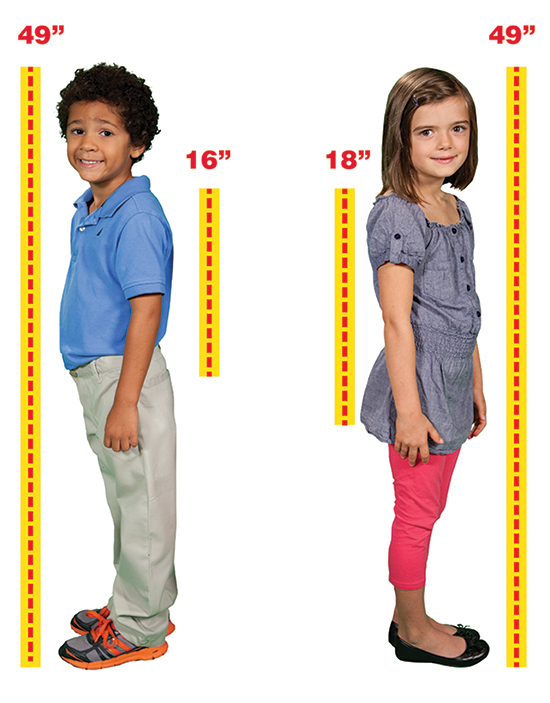 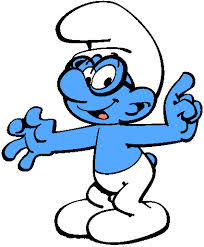 Σε ποια χώρα έχει πιο πολύ κρύο?
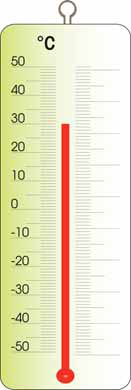 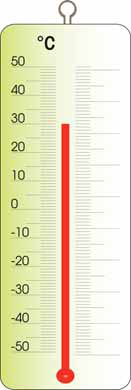 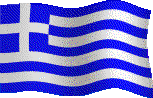 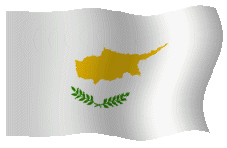 Κύπρος
Ελλάδα
θερμοκρασία-
μικρότερος χρόνος
Φτιάξε τον αριθμό.
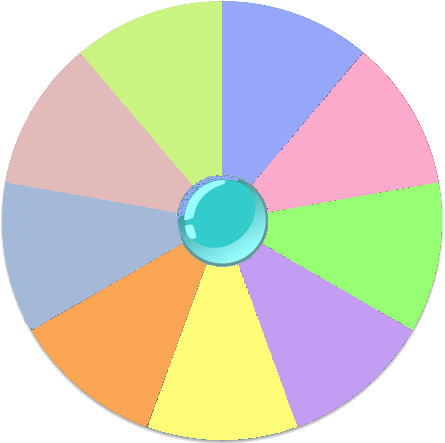 ΜΙΔΕΣ 
ΔΕΚΑΔΕΣ
60
1 ΔΕΚΑΔΑ  
ΛΙΓΟΤΕΡΗ
1 ΔΕΚΑΔΑ
 ΠΕΡΙΣΣΟΤΕΡΗ
40
30
2 ΔΕΚΆΔΕΣ
ΠΕΡΙΣΣΌΤΕΡΕΣ
10  ΠΕΡΙΣ-
ΣΟΤΕΡΑ
20
Ακολούθησε τις οδηγίες.
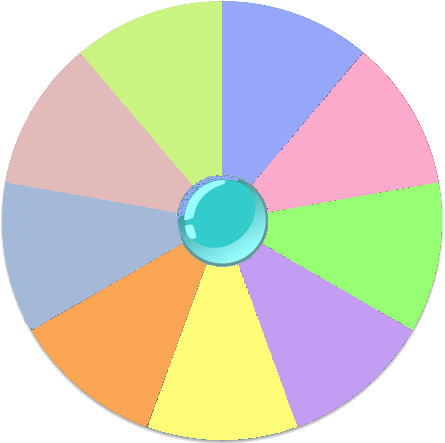 ΜΙΔΕΣ 
ΔΕΚΑΔΕΣ
60
1 ΔΕΚΑΔΑ  
ΛΙΓΟΤΕΡΗ
1 ΔΕΚΑΔΑ
 ΠΕΡΙΣΣΟΤΕΡΗ
40
30
2 ΔΕΚΆΔΕΣ
ΠΕΡΙΣΣΌΤΕΡΕΣ
10  ΠΕΡΙΣ-
ΣΟΤΕΡΑ
20
Ακολούθησε τις οδηγίες.
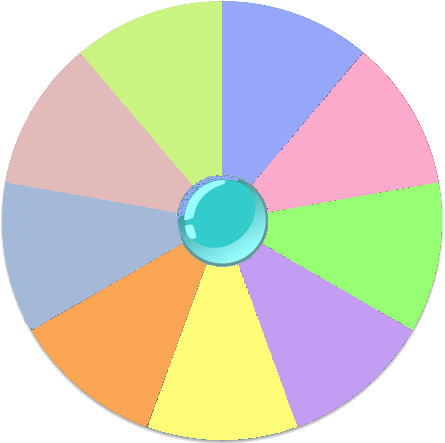 ΜΙΣΕΣ 
ΔΕΚΑΔΕΣ
60
1 ΔΕΚΑΔΑ  
ΛΙΓΟΤΕΡΗ
1 ΔΕΚΑΔΑ
 ΠΕΡΙΣΣΟΤΕΡΗ
40
30
2 ΔΕΚΆΔΕΣ
ΠΕΡΙΣΣΌΤΕΡΕΣ
10  ΠΕΡΙΣ-
ΣΟΤΕΡΑ
20
Ακολούθησε τις οδηγίες.
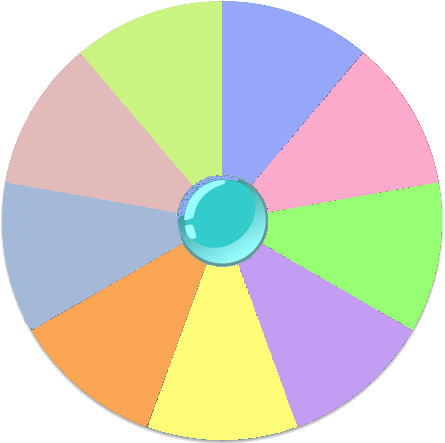 ΜΙΣΕΣ 
ΔΕΚΑΔΕΣ
60
1 ΔΕΚΑΔΑ  
ΛΙΓΟΤΕΡΗ
1 ΔΕΚΑΔΑ
 ΠΕΡΙΣΣΟΤΕΡΗ
40
30
2 ΔΕΚΆΔΕΣ
ΠΕΡΙΣΣΌΤΕΡΕΣ
10  ΠΕΡΙΣ-
ΣΟΤΕΡΑ
20
Ακολούθησε τις οδηγίες.
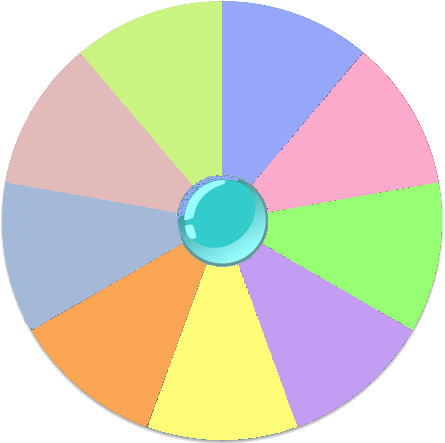 ΜΙΣΕΣ 
ΔΕΚΑΔΕΣ
60
1 ΔΕΚΑΔΑ  
ΛΙΓΟΤΕΡΗ
1 ΔΕΚΑΔΑ
 ΠΕΡΙΣΣΟΤΕΡΗ
40
30
2 ΔΕΚΆΔΕΣ
ΠΕΡΙΣΣΌΤΕΡΕΣ
10  ΠΕΡΙΣ-
ΣΟΤΕΡΑ
20